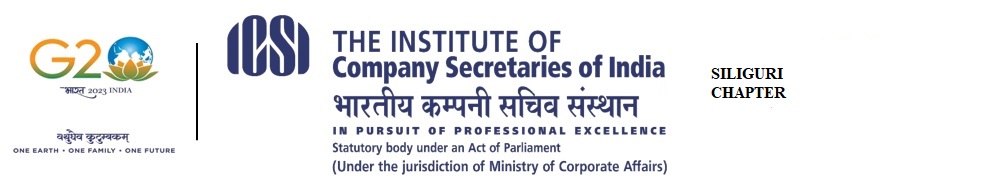 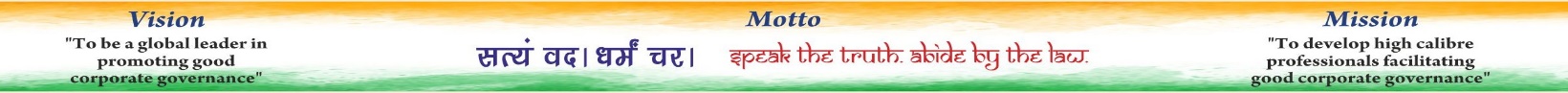 Siliguri Chapter of EIRC of ICSI
CPE-01
[Structured]
Date- Saturday
11th Nov, 2023
{4:30 Pm-06:30 Pm}
Organising
Study Circle Meet & Diwali Milan
Venue- Chapter Office, Siliguri
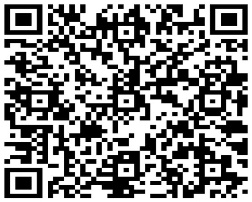 Scan &Pay
After making the payment please forward details (Name, Membership No. & transaction id) at siliguri@icsi.edu
For details please contact: 0353 2432780; Email- siliguri@icsi.edu
Kindly make it convenient to attend the programme.
With warm Regards,
CS Nitin Gupta                                                                              CS (Dr) Pintu Prasad Jaiswal
Chairman                                                                                       Secretary
*N.B-CSBF Members discount of Rs. 50/- on above fees.
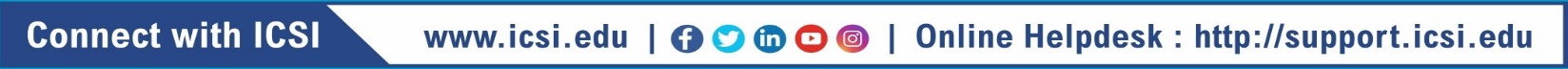